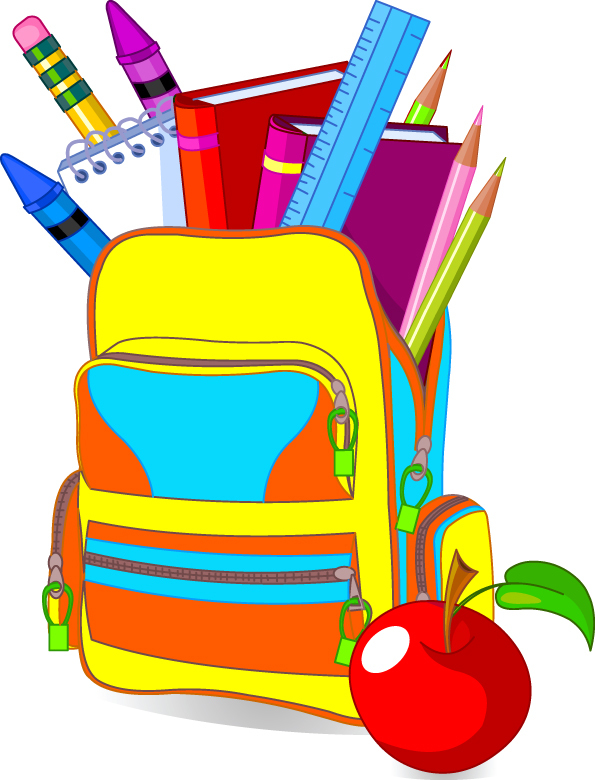 VARNA NOŠNJA ŠOLSKE TORBE
Študenti 1. letnika delovne terapije
Mentorica: pred. Špela Mihevc, dipl.del.ter., mag.prom.zdr.
Študijsko leto 2021/22
TEŽAVE NEPRAVILNE NOŠNJE ŠOLSKE TORBE
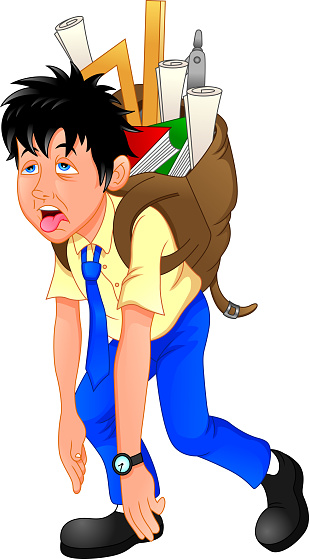 Nenaravna drža telesa
Nagibanje naprej
Bolečine v hrbtenici
Bolečine v ramenih in vratu
KAKO NAPOLNIMO ŠOLSKO TORBO?
.
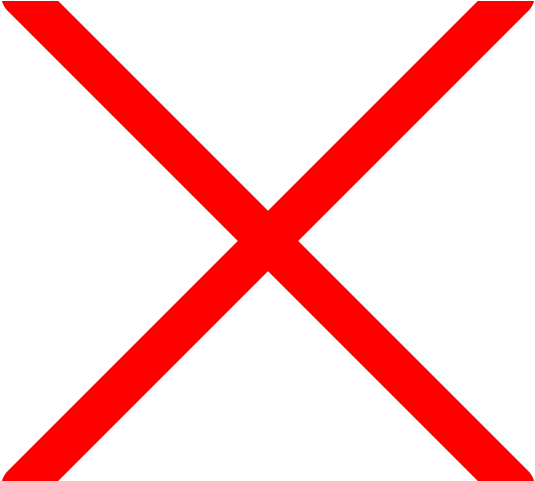 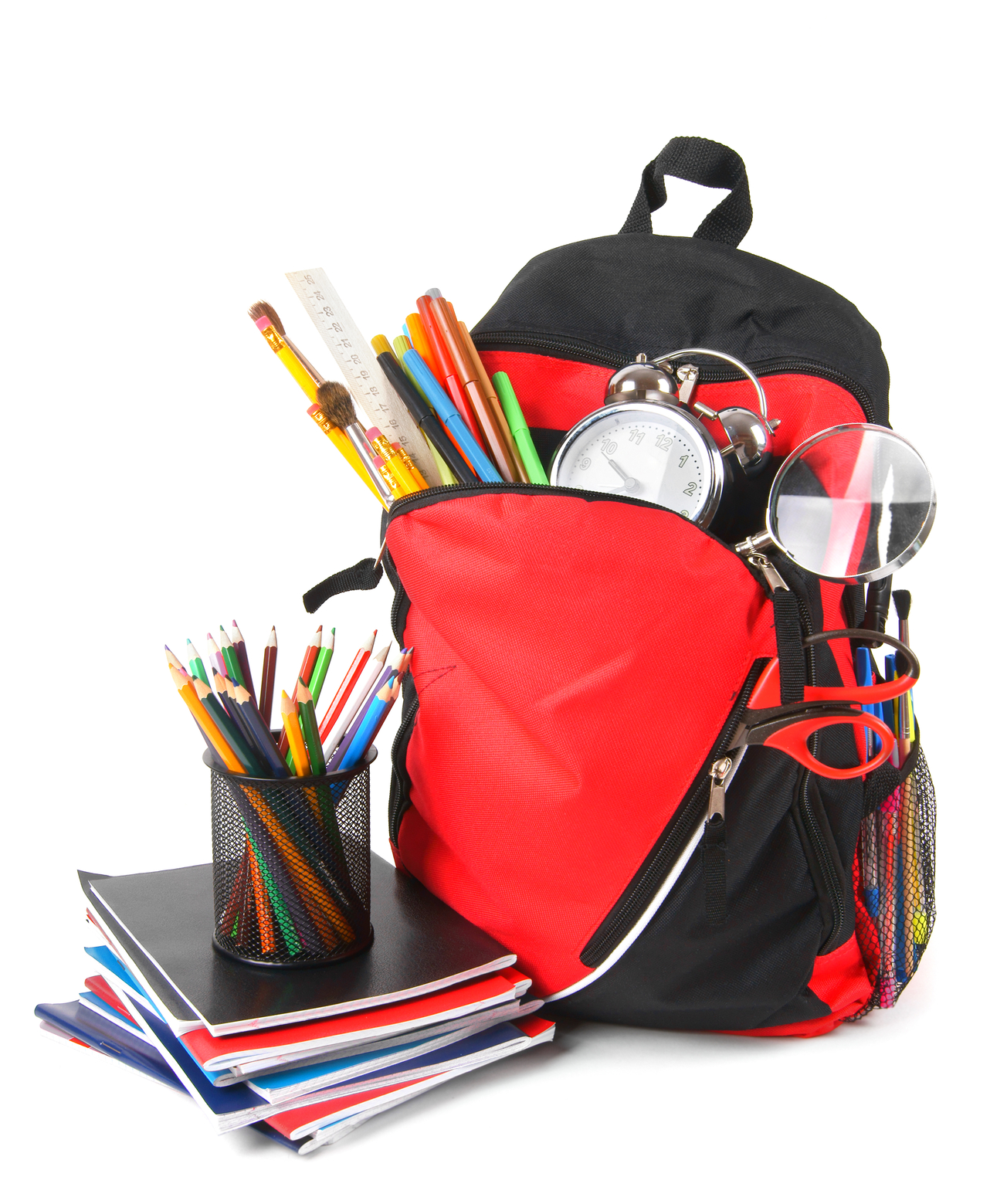 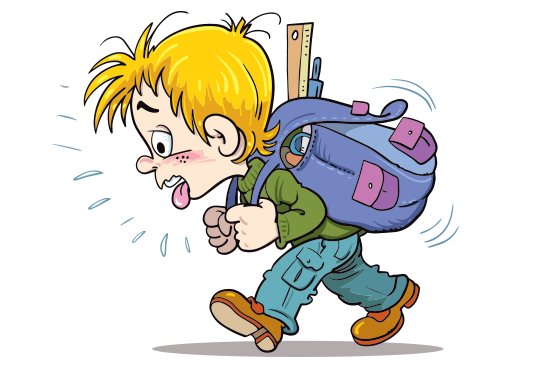 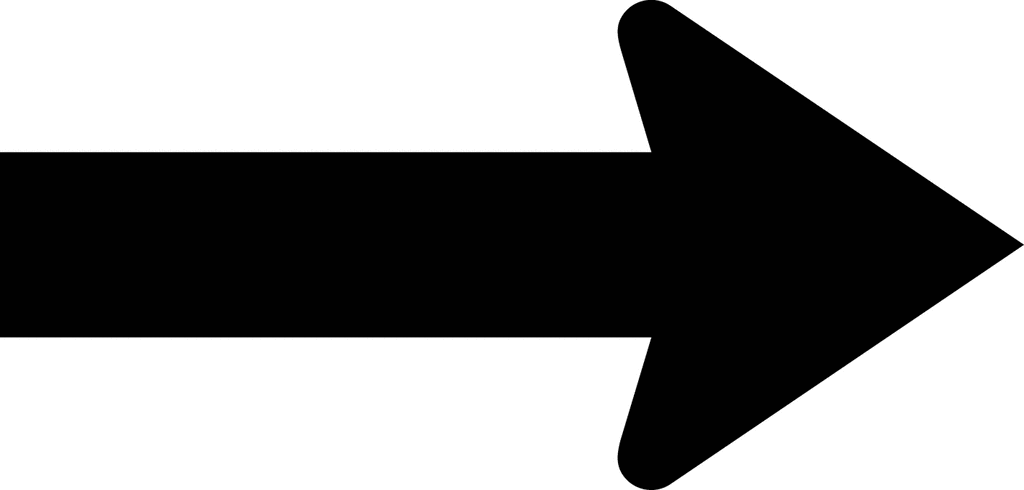 KAKO NAPOLNIMO ŠOLSKO TORBO?
.
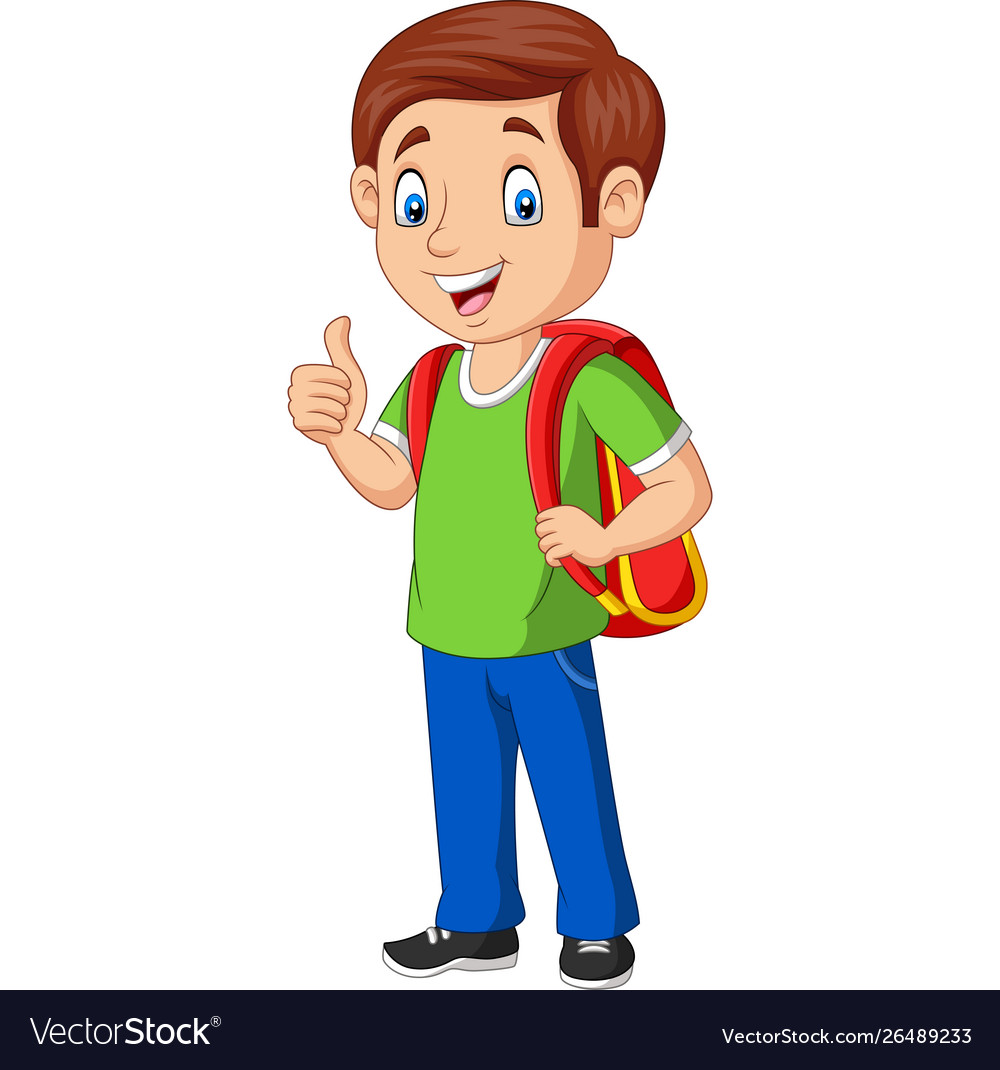 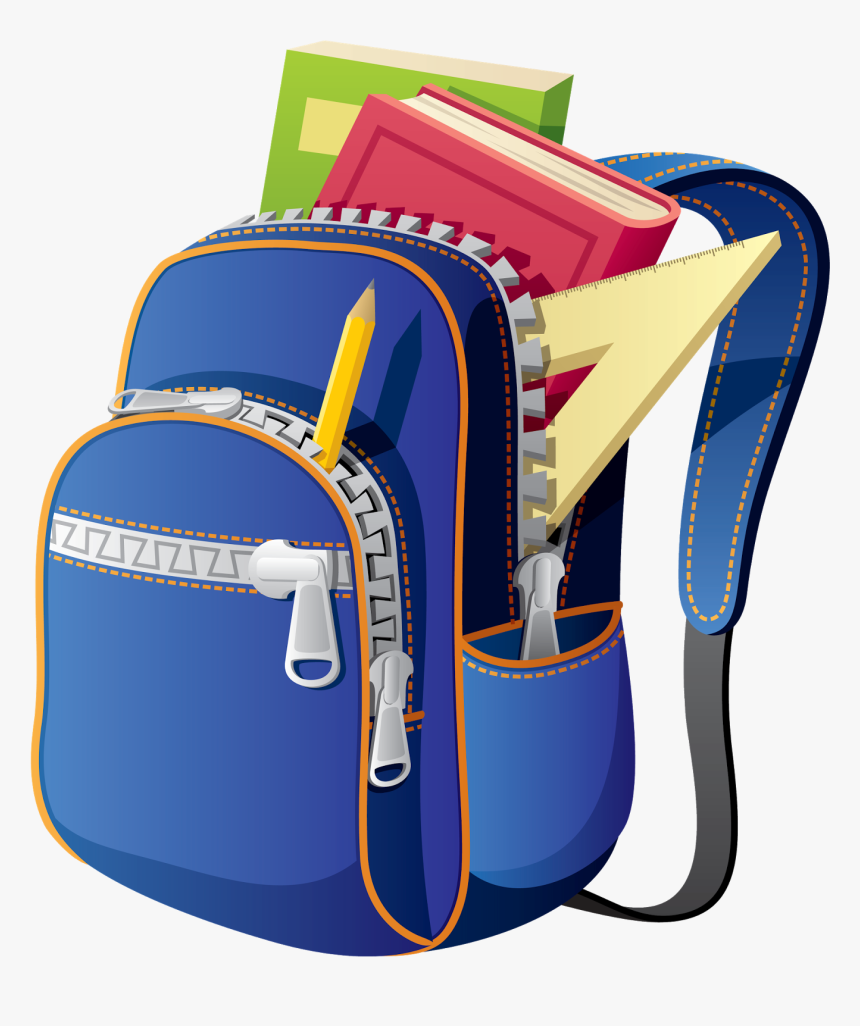 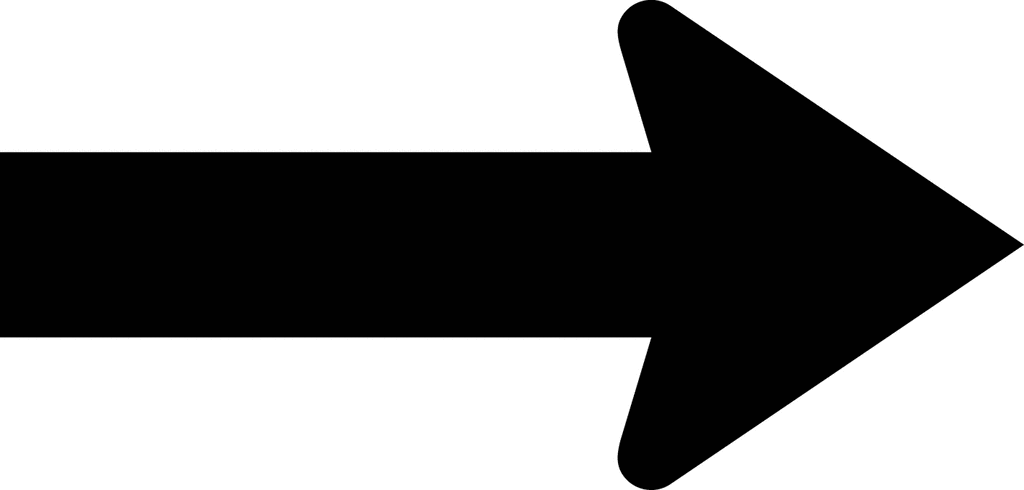 samo nujni predmeti
težji predmeti - pri hrbtu
ostri predmeti - stran od hrbta
manjši predmeti v predalčkih
predmeti ne drsijo
PRIMERNA TEŽA ŠOLSKE TORBE
10 - 15 % otrokove teže
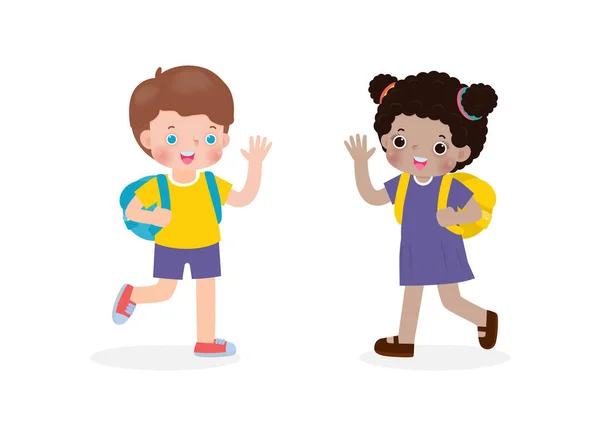 PRAVILNA NOŠNJA ŠOLSKE TORBE
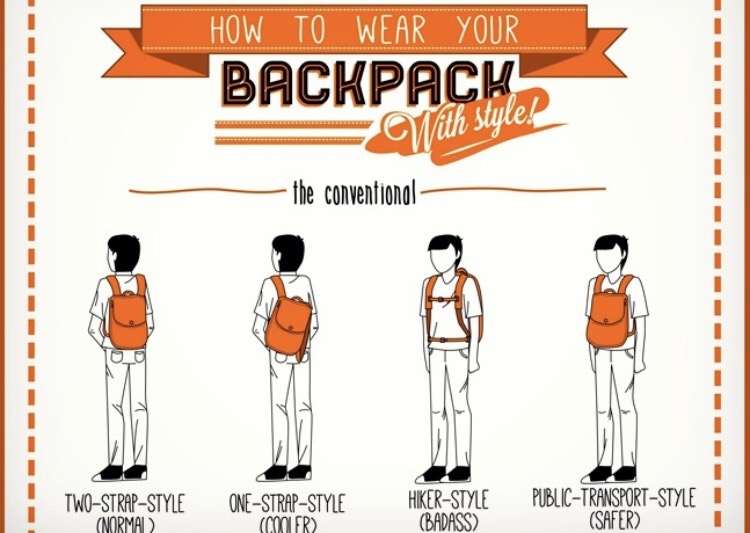 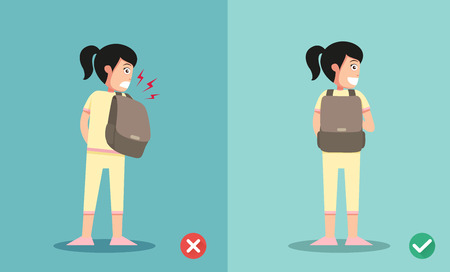 pravilna dolžina naramnic
naramnice na sredini ramena
uporaba pasov
na obeh naramnicah
PRAVILNA NOŠNJA ŠOLSKE TORBE
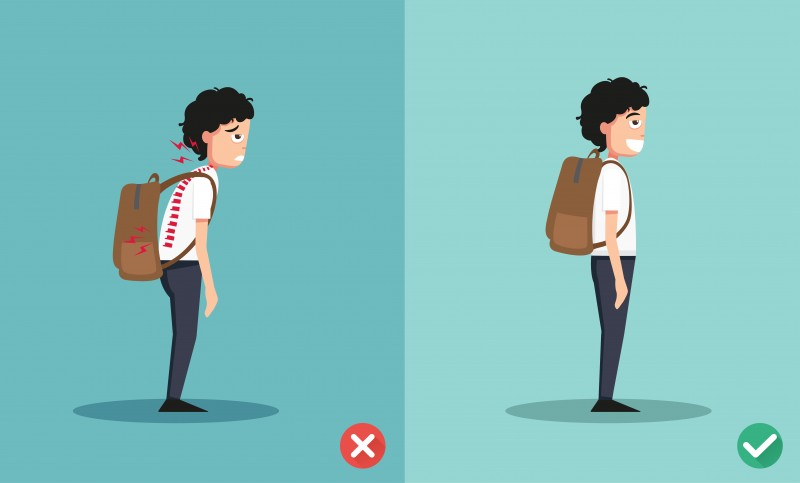 pravilna višina
zgornji rob torbe pod rameni
spodnji rob torbe nad zadnjico
nepravilna drža
PRAVILNA NAMESTITEV
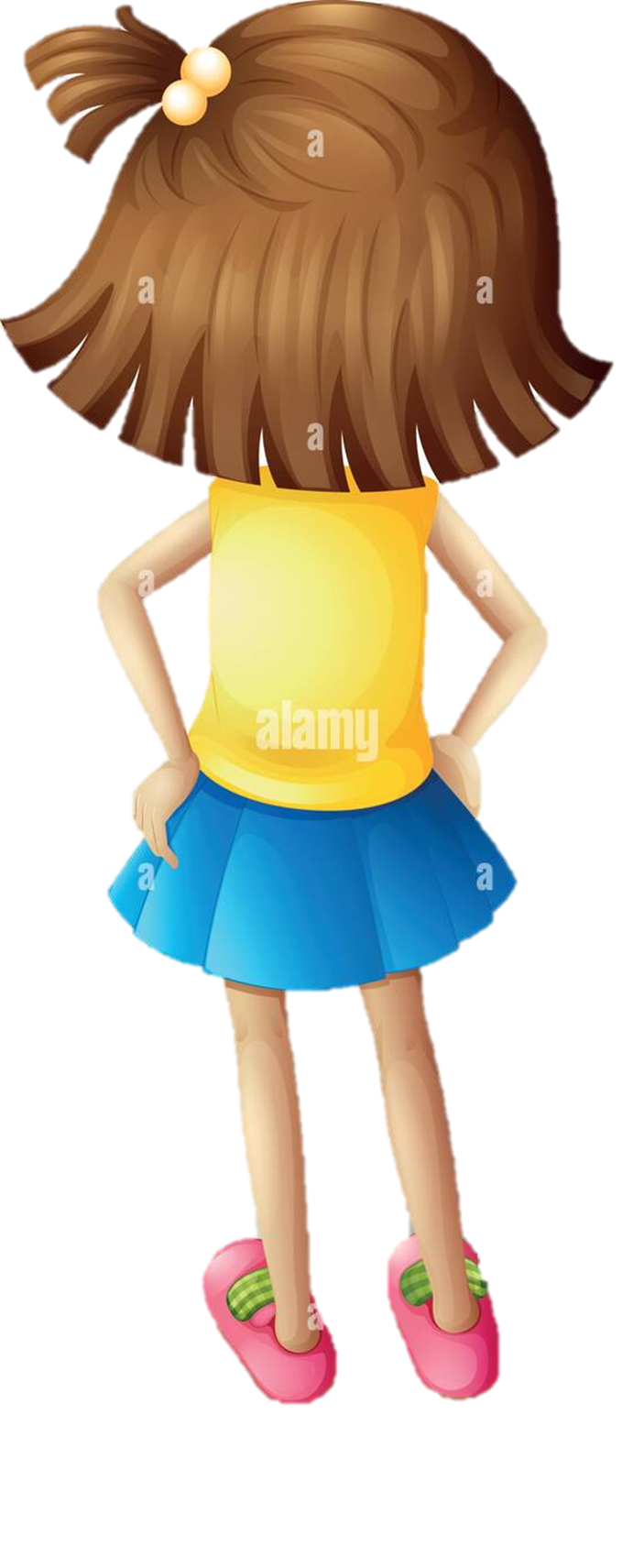 iz višje podlage (miza, stol)
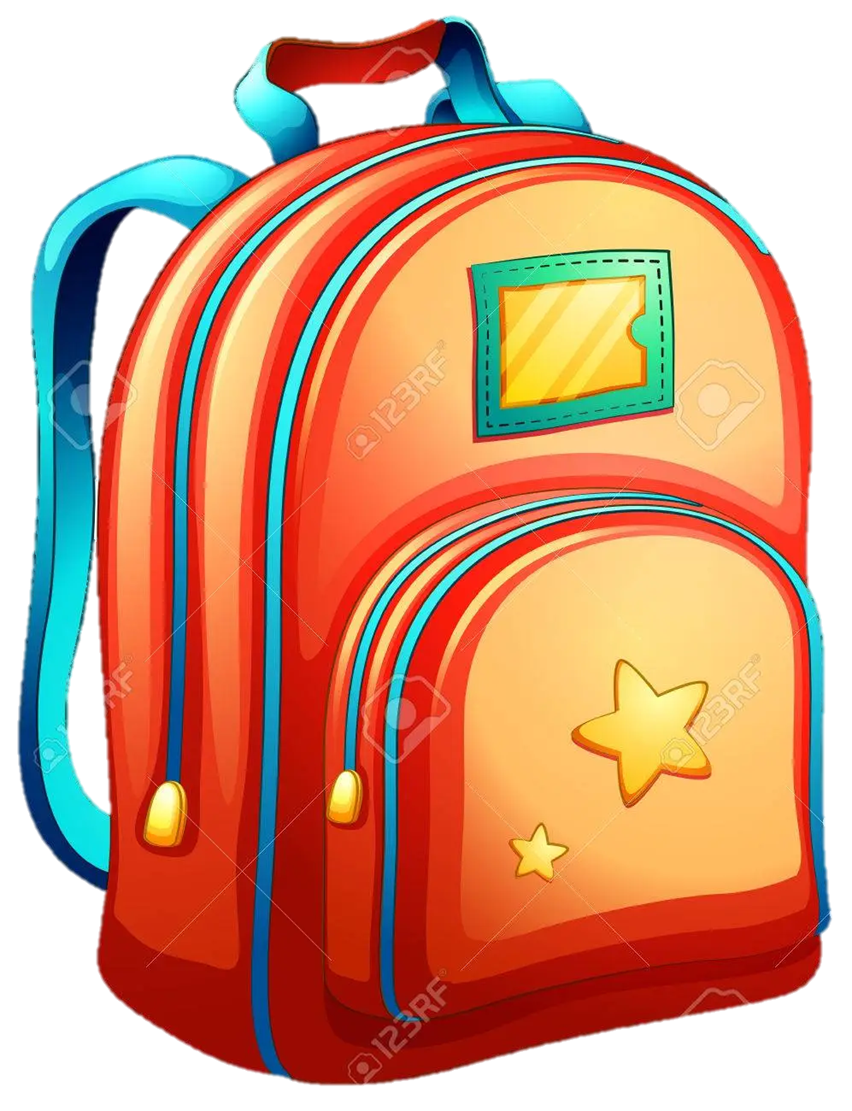 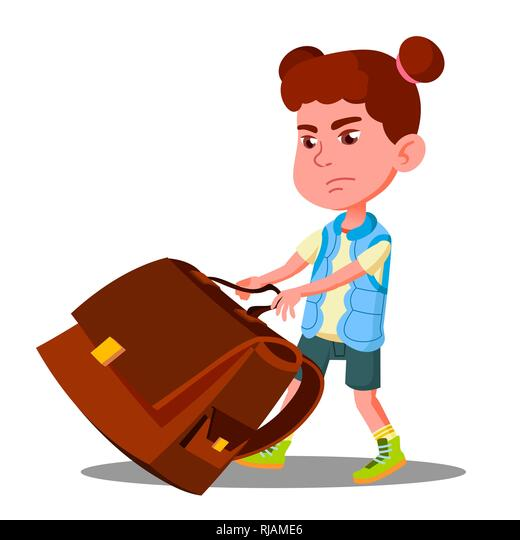 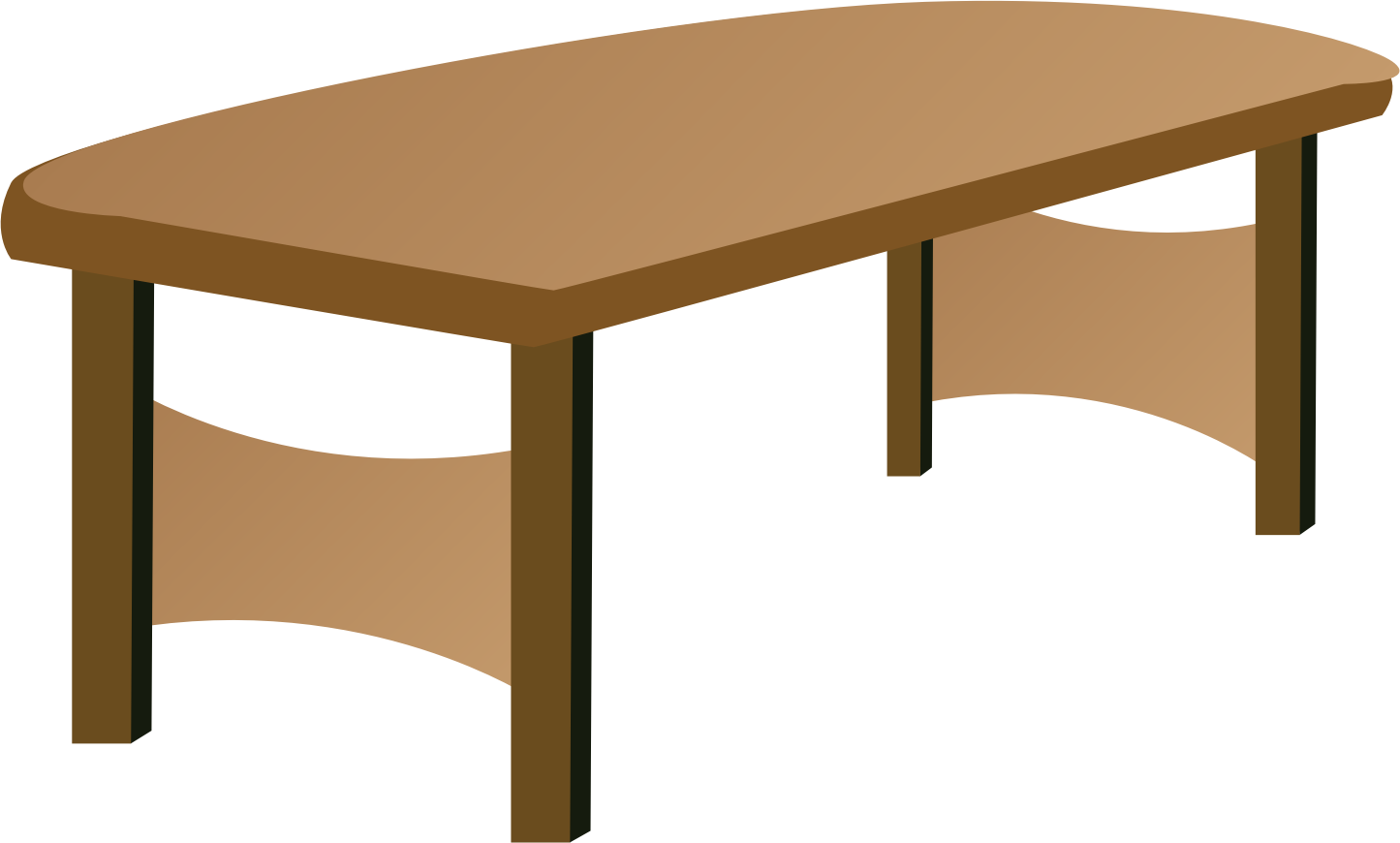 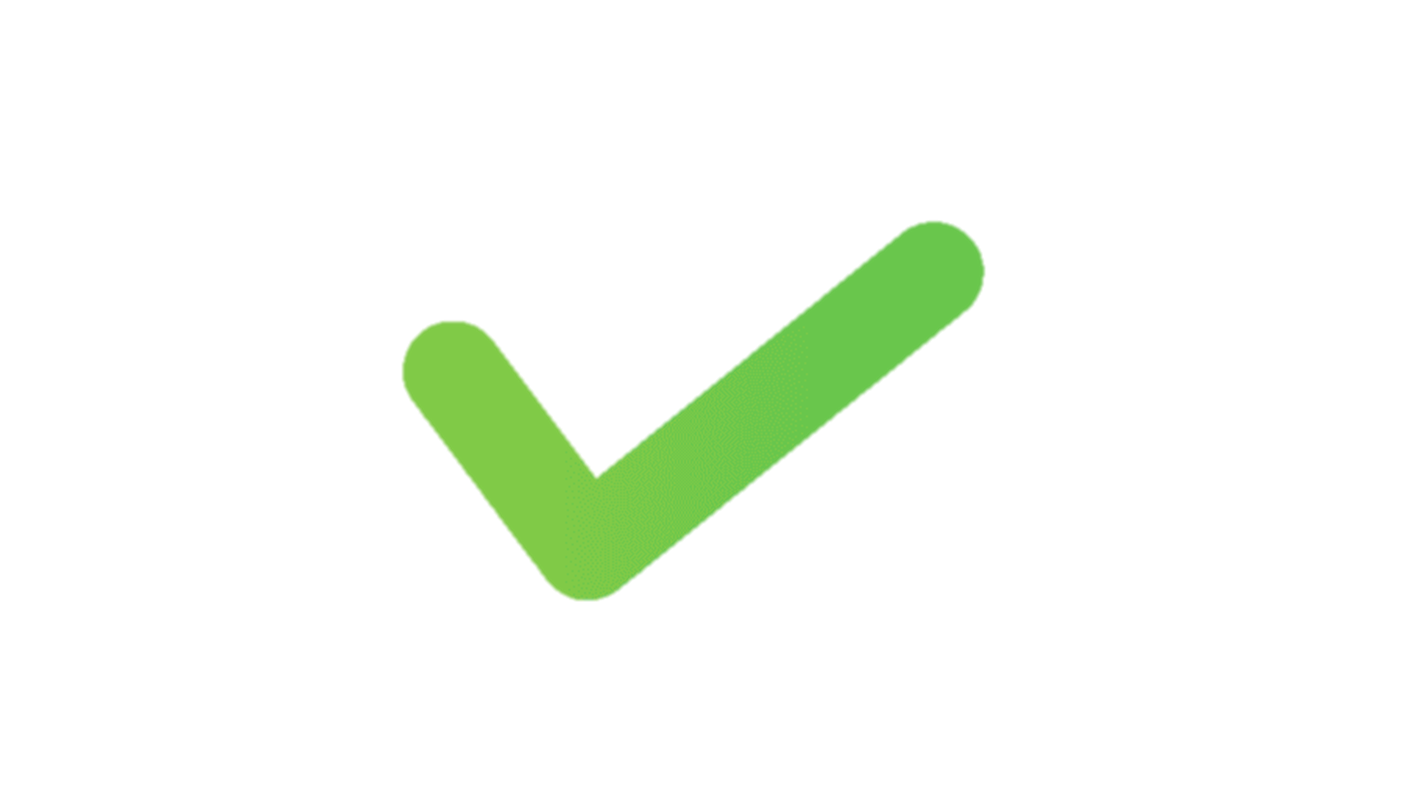 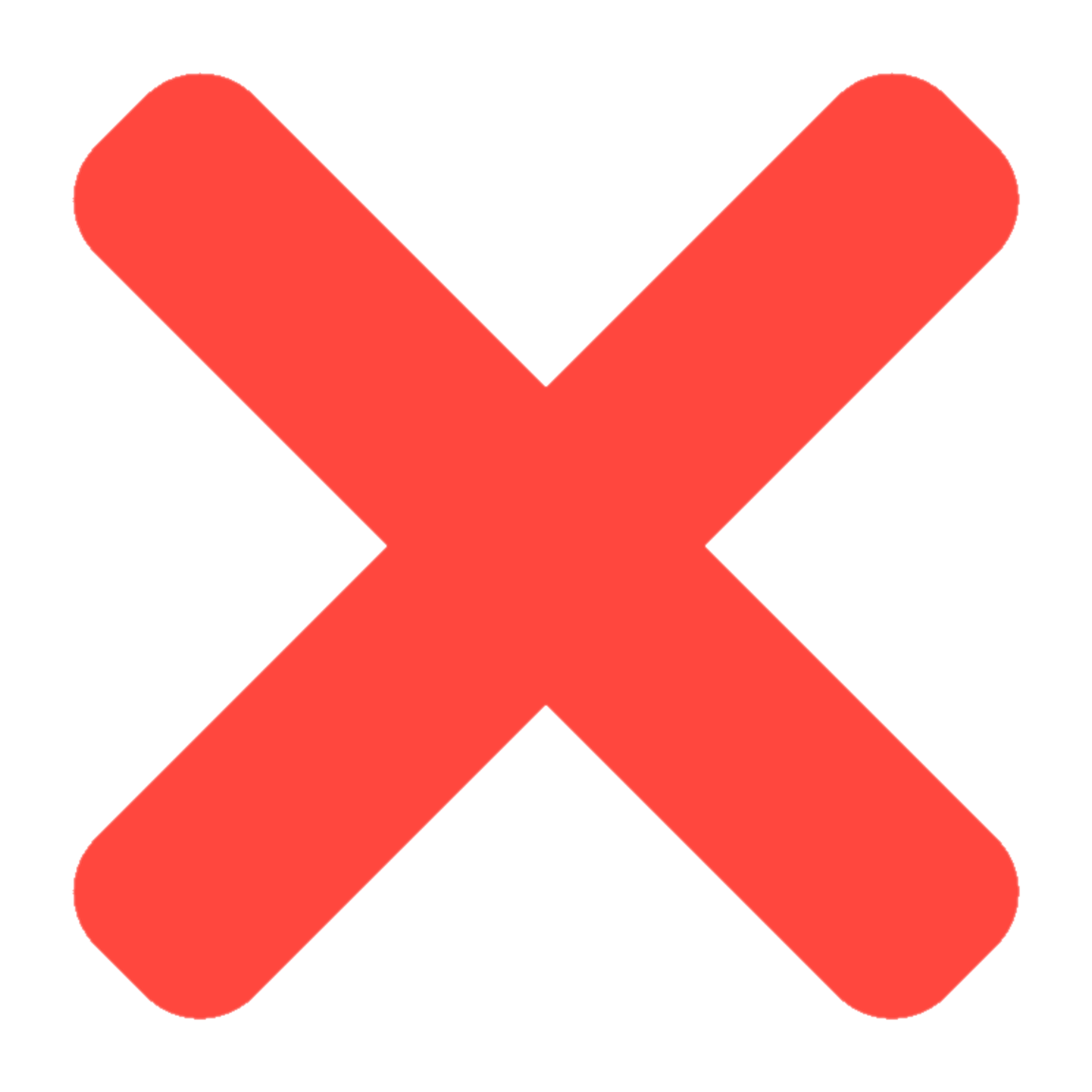 Na kaj moramo biti pozorni ob nakupu?
HRBTIŠČE
čvrsto
oblazinjeno
zračno
prilagojeno hrbtu
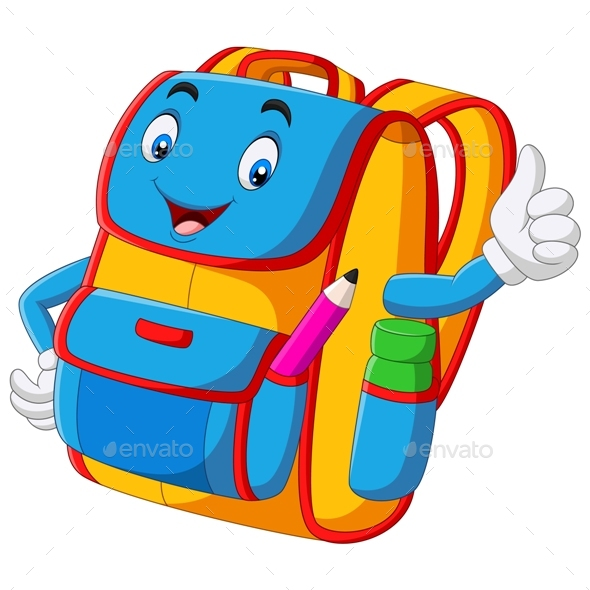 NI ŠIRŠA OD OTROKOVEGA TELESA
NARAMNICE
široke
oblazinjene
nastavljive
trebušni in     prsni pas
VELIKO PREDALOV
TORBA NA KOLEŠČKIH
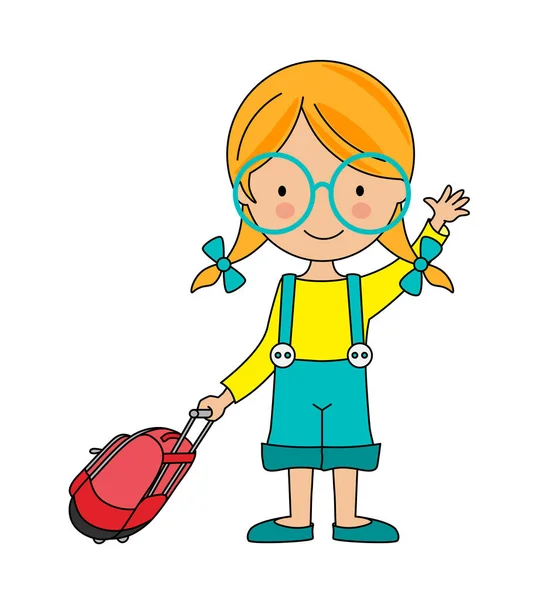 potiskamo pred sabo
izmenjava rok
ne nosimo na hrbtu!
HVALA ZA VAŠO POZORNOST!
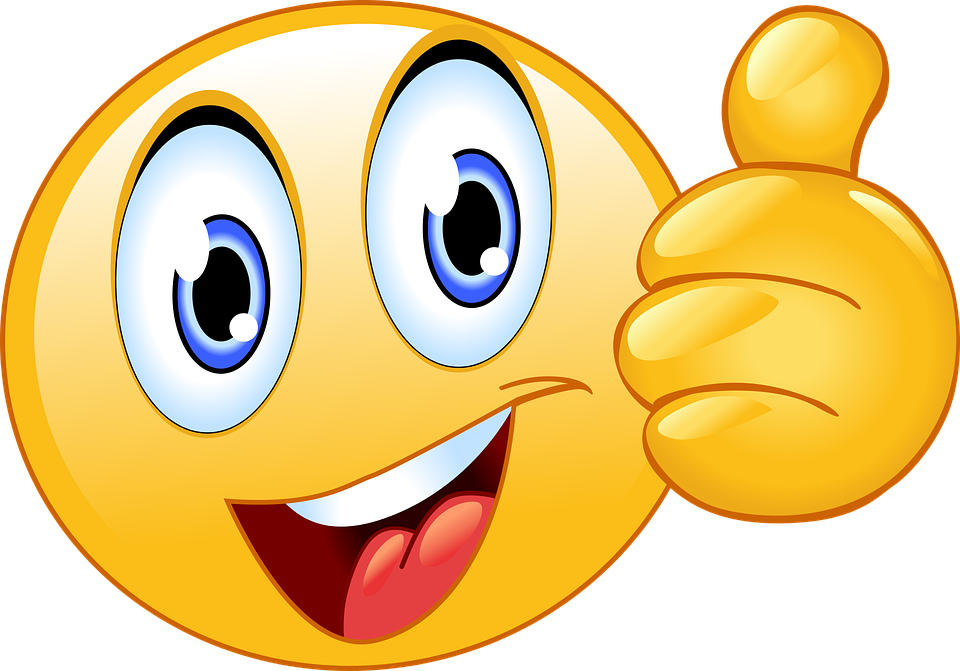